Лэпбук
МБДОУ Детский сад № 124
Подготовили: 
Лапикова К.С., учитель-логопед
Маркина А.Е., воспитатель
Что такое лэпбук?
Лэпбук (lapbook) –в дословном переводе с английского значит «наколенная книга» (lap –колени, book- книга). 
Это самодельная бумажная книжка-раскладушка с кармашками, дверками, окошками, подвижными деталями, которые ребенок может доставать, перекладывать, складывать по своему усмотрению. В ней собирается материал по какой-то определенной теме
Это способ закрепить определенную тему с дошкольниками, осмыслить содержание книги, провести исследовательскую работу, в процессе которой ребенок участвует в поиске, анализе и сортировке информации.
Значение лэпбука для педагога
Способствует:
организации материала по изучаемой теме в рамках комплексно-тематического планирования;
оформлению результатов совместной  проектной            деятельности;
организации индивидуальной и                                 самостоятельной работы  с детьми.
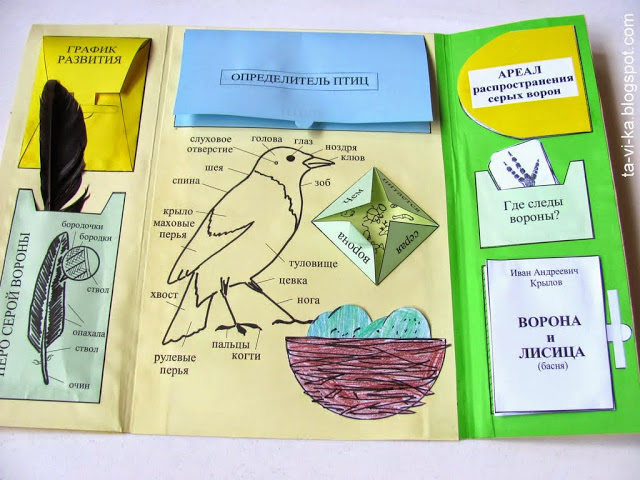 Значение лэпбука для детей
Способствует:
пониманию и запоминанию информации по изучаемой теме;
приобретению ребенком навыков самостоятельного сбора информации по изучаемой теме;
повторению и закреплению материала по пройденной теме.
С чего начать создание лэпбука?
Определить тему лэпбука 
Составить план лэпбука                                                (выбрать темы лэпбука, т. е. содержание)
Изготовить макет лэпбука
Собрать информацию для лэпбука
Выбрать подходящий конверт, книжку или какую-нибудь открывающуюся коробочку  для каждой темы


Вырезаем детали, приклеиваем все на свои места. 
А после этого начинаем занятия с ребенком.
Для создания лэпбука необходимы:
Обычная бумага, цветная бумага для принтера, но и просто белые листы, если их хорошо оформить и раскрасить, смотрятся очень неплохо.
Ножницы.
Клей-карандаш для бумаги, ПВА.
Степлер.
Скотч.
Картонная папка-основа (покупаем или можно ее сделать своими руками).
Варианты готовых лэпбуков
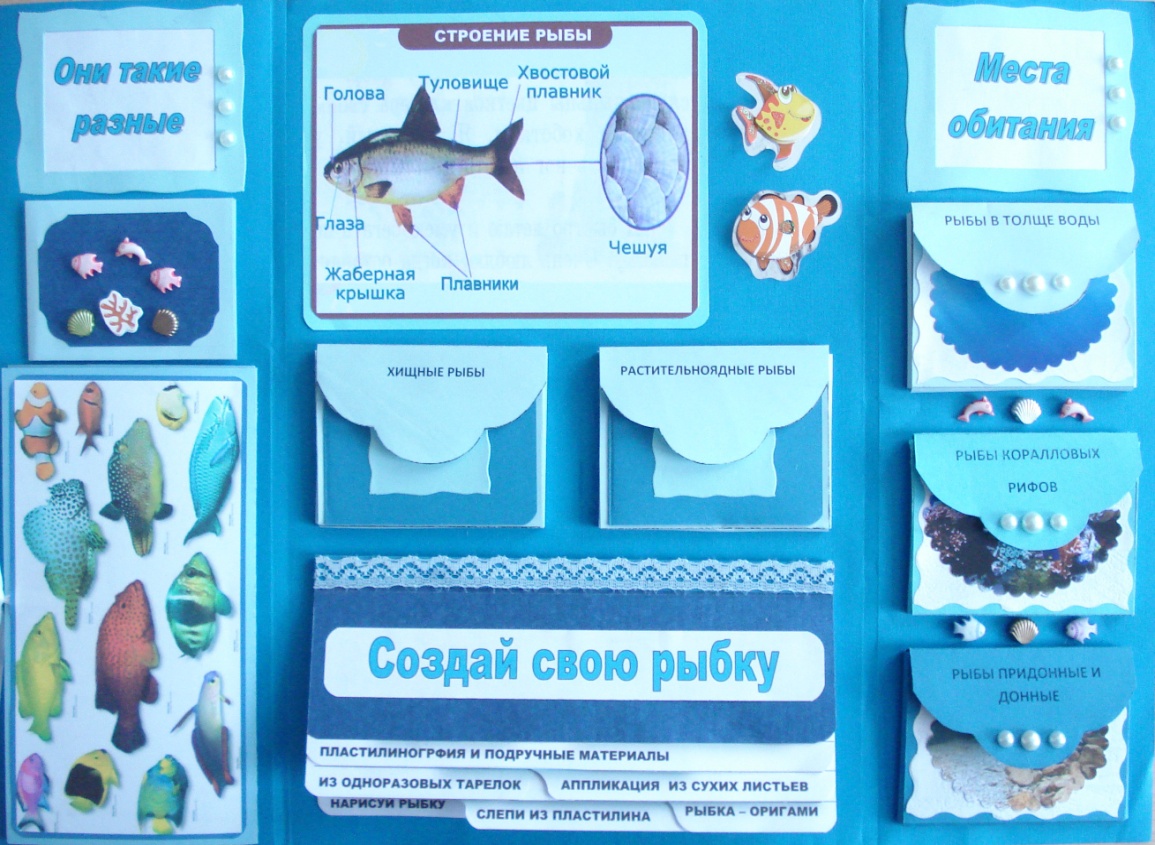